Traffic control-stage 1B&1C
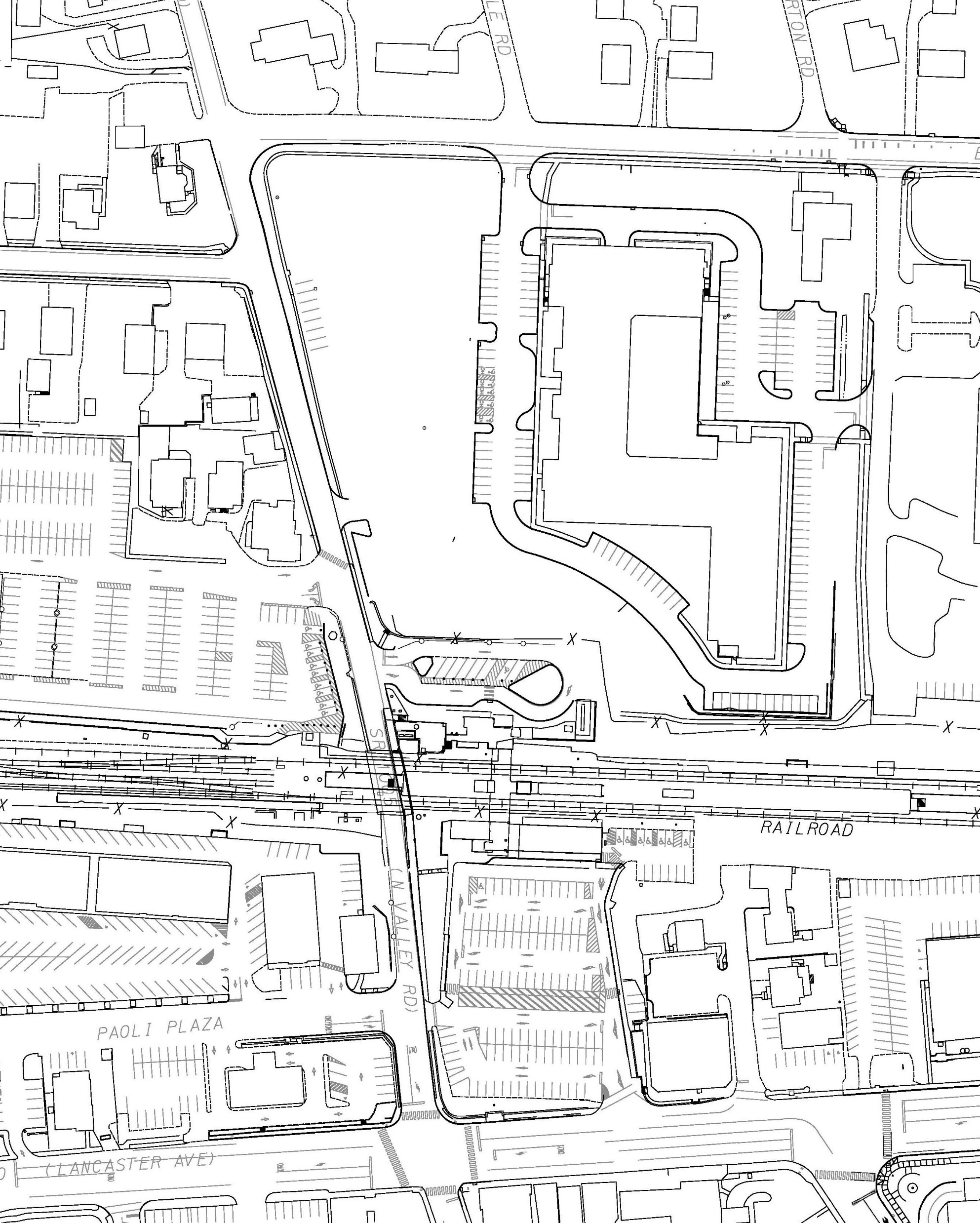 Half width construction with one lane open to homes at all times.
East Central Ave.
West Central Ave.
North Valley Rd.
Work Zone
Completed Construction
Train Station
Lancaster Ave.
Revised 2-12-24
22
Traffic control-stage 1D
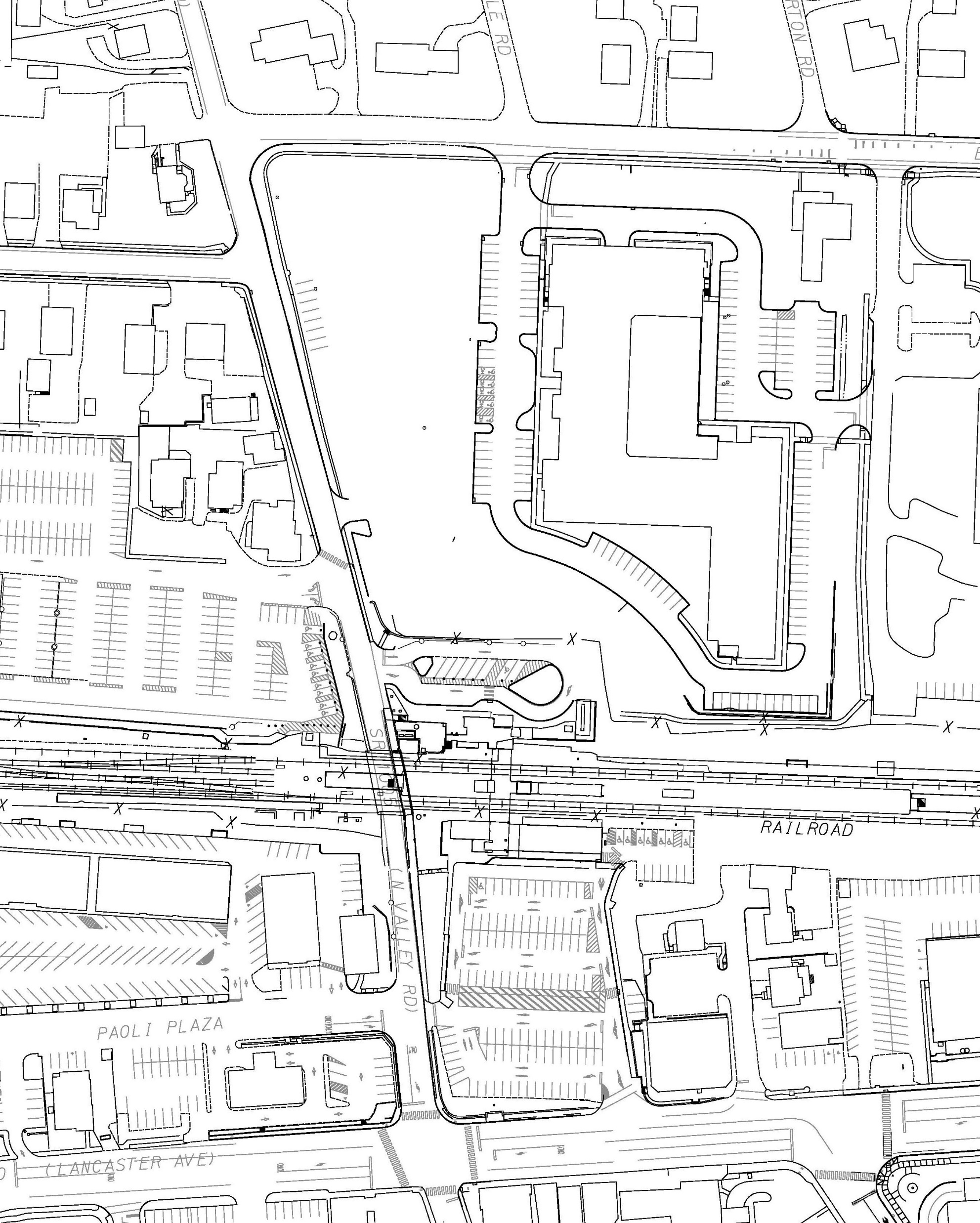 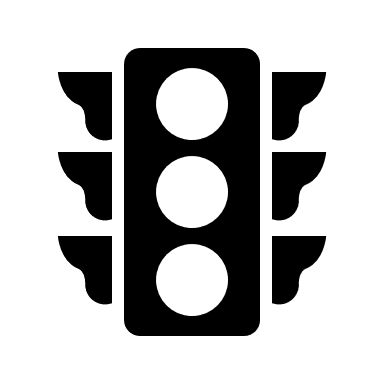 East Central Ave.
West Central
Ave.
- Temporary traffic signal installed at Central Ave/North Valley Rd.
North Valley Rd.
Work Zone
Completed Construction
- Half width construction with one lane open through to Knob Hill Lane for large trucks & EMS at all times.
Train Station
Lancaster Ave.
Revised 2-12-24
24
Traffic control-Detour
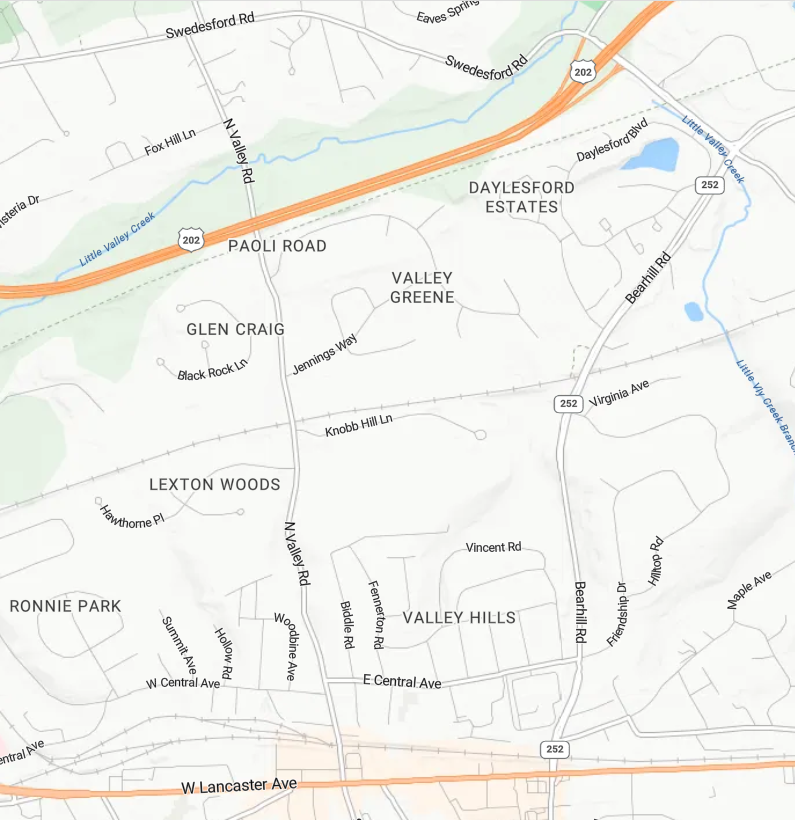 North Valley Road Detour
NB Detour (3 miles)
SB Detour (3 miles)

Road Closure Area
(road open for large trucks and EMS)
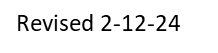 25
Traffic control-stage 1E&1F
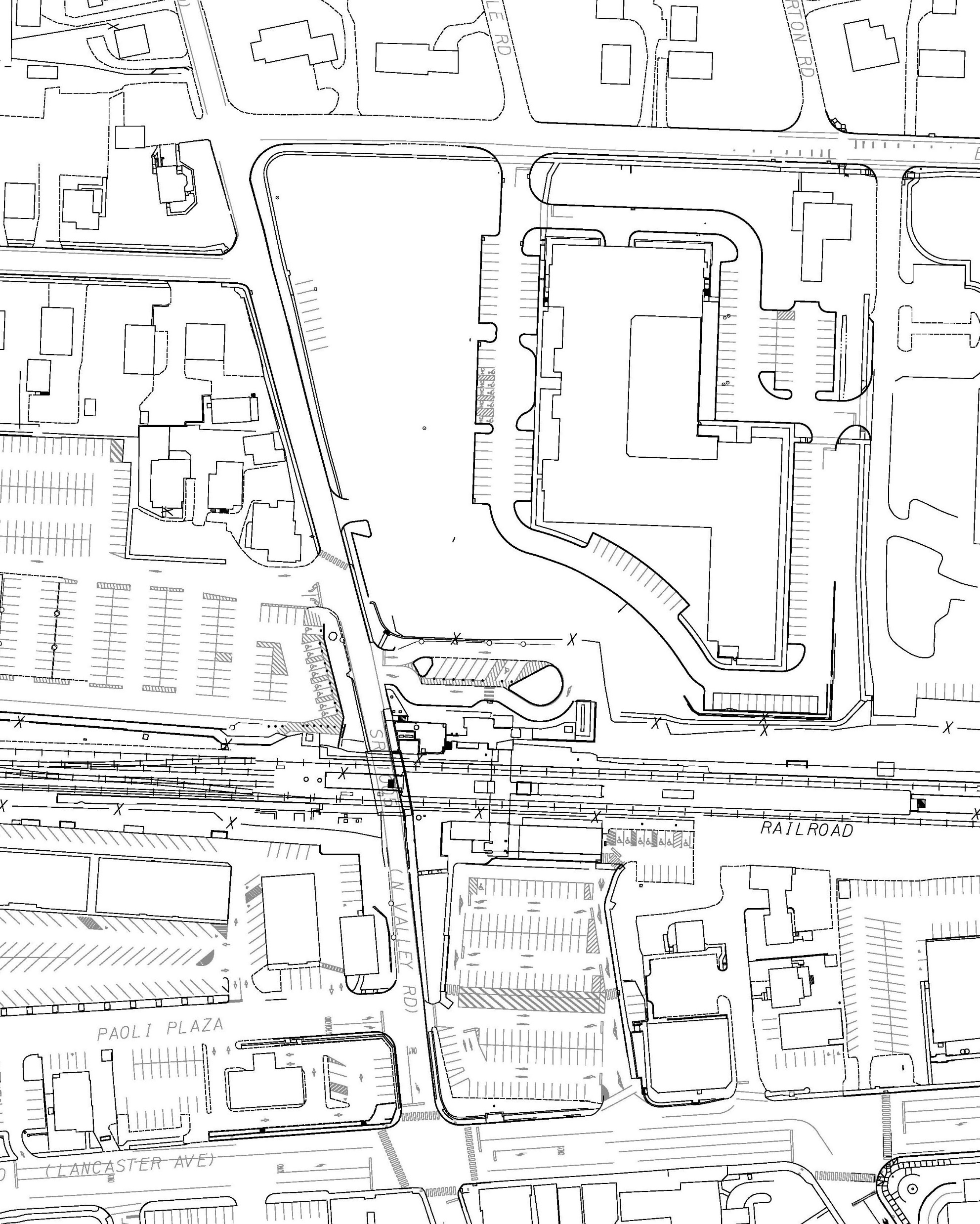 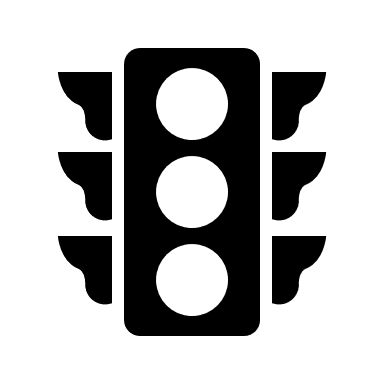 East Central Ave.
West Central Ave.
- Temporary traffic signal installed at Central Ave/North Valley Rd.
North Valley Rd.
Work Zone
- Half width construction with one lane open to homes at all times.
Completed Construction
Train Station
Lancaster Ave.
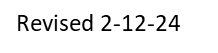 26
Traffic control-stage 2A&2B
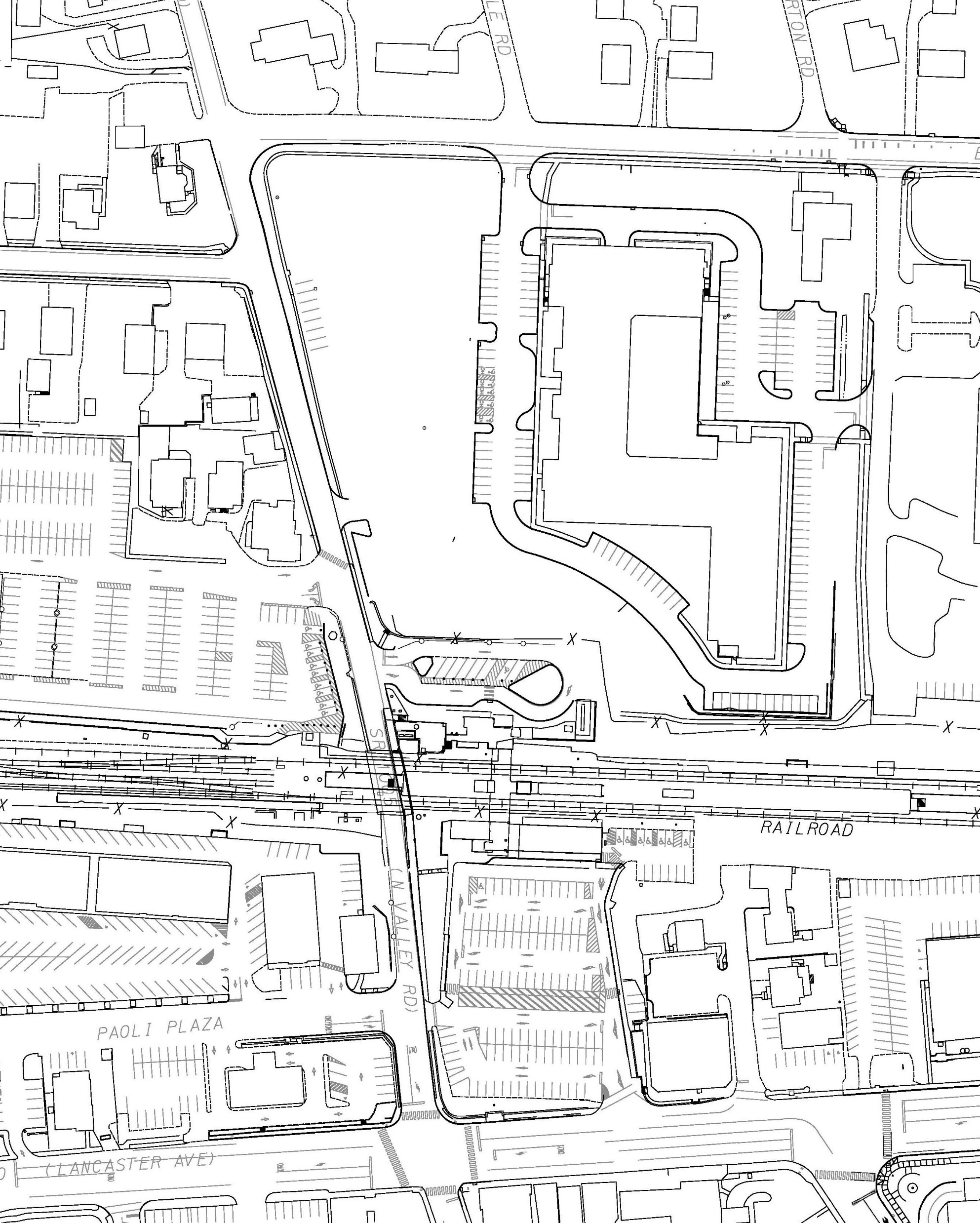 Traffic switched to new bridge and roadway
Existing Bridge removed
Train station and parking remains open.
East Central Ave.
West Central Ave.
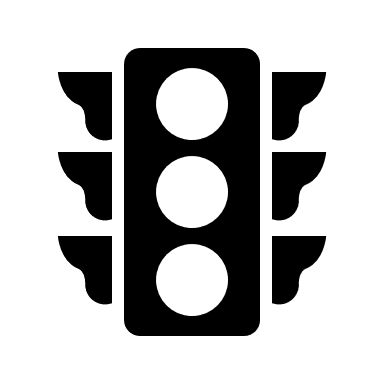 - Temporary traffic signal installed at Central Ave/North Valley Rd.
Work Zone
North Valley Rd.
Completed Construction
Train Station
- Access to  business and residential driveways to be maintained during construction.
Lancaster Ave.
Revised 2-12-24
28
Traffic control-stage 3&4
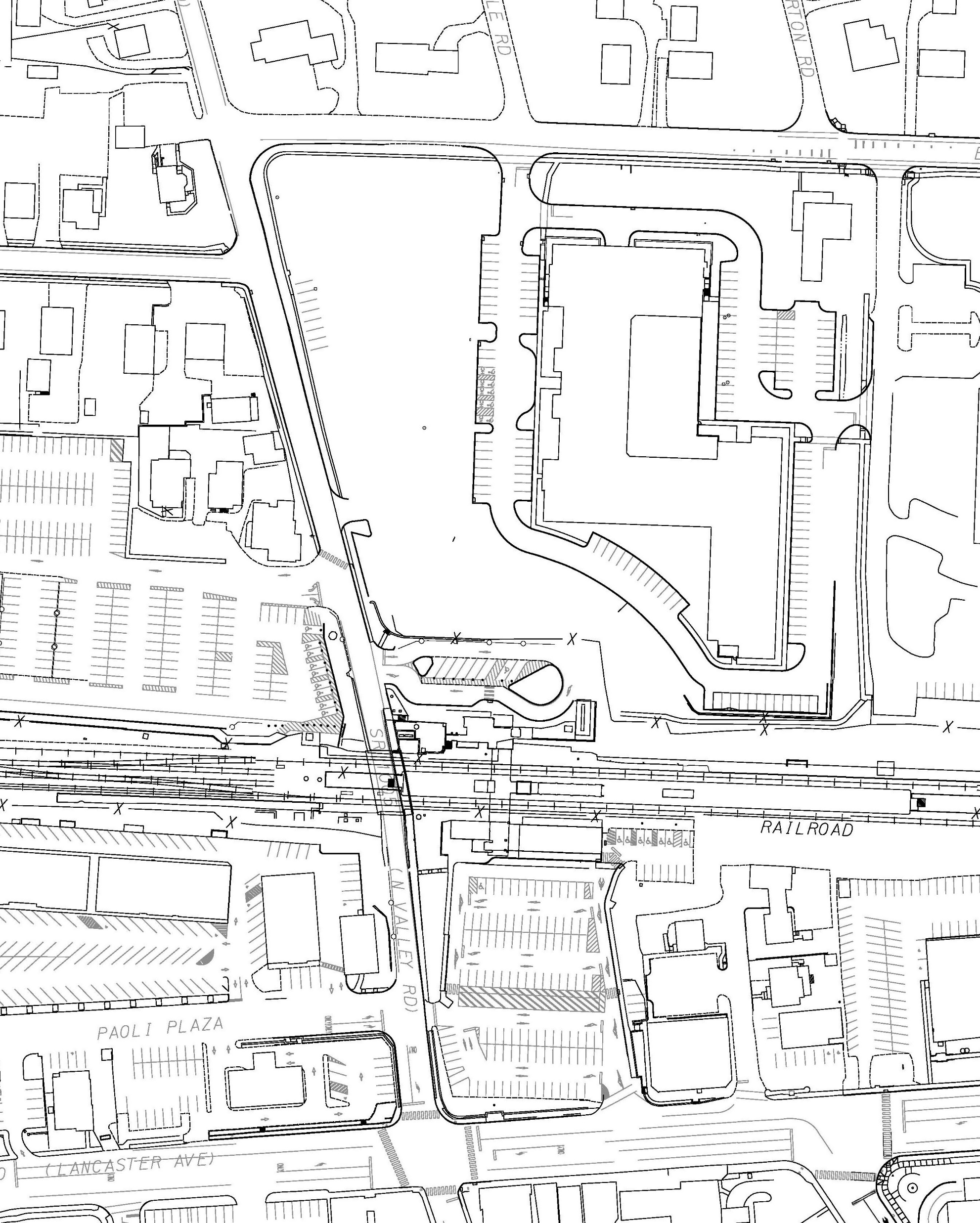 East Central Ave.
West Central Ave.
- Access through to Knob Hill Lane for large trucks & EMS at all times.
Work Zone
Completed Construction
North Valley Rd.
Train Station
Stage 3 – Install islands at roundabout

Stage 4 – Final paving of all project areas
Lancaster Ave.
Revised 2-12-24
29
detour
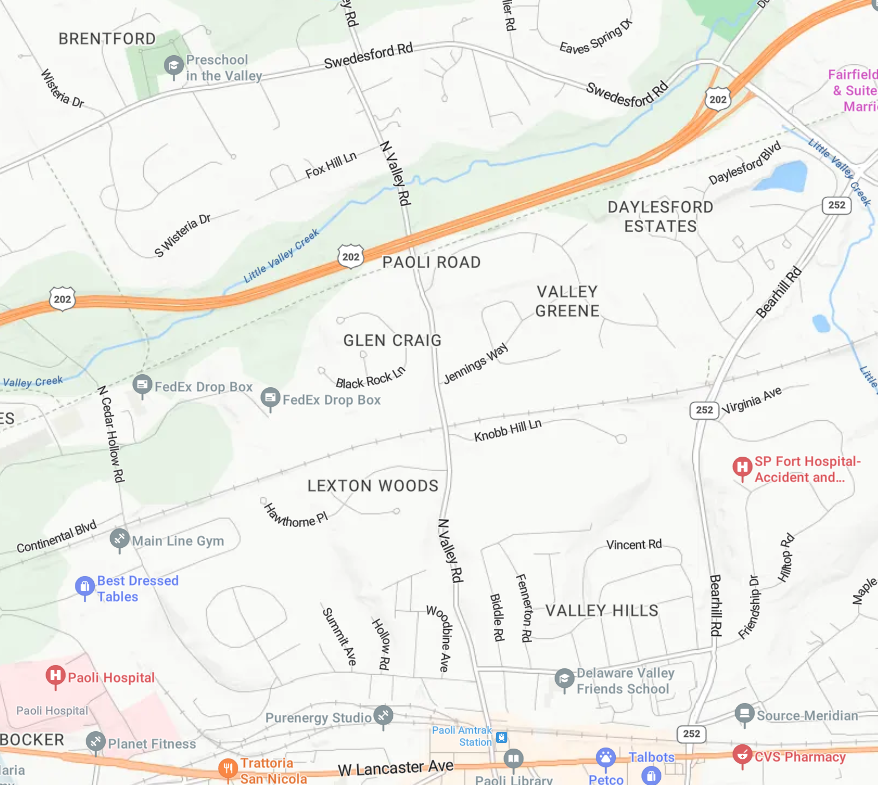 North Valley Rd./Central Ave Int. Detour
EB Detour (4.1 miles)
WB Detour (4.1 miles)

Road Closure Area
(road open for large trucks and EMS)
Revised
2-12-24
30